Drug Induced Lupus
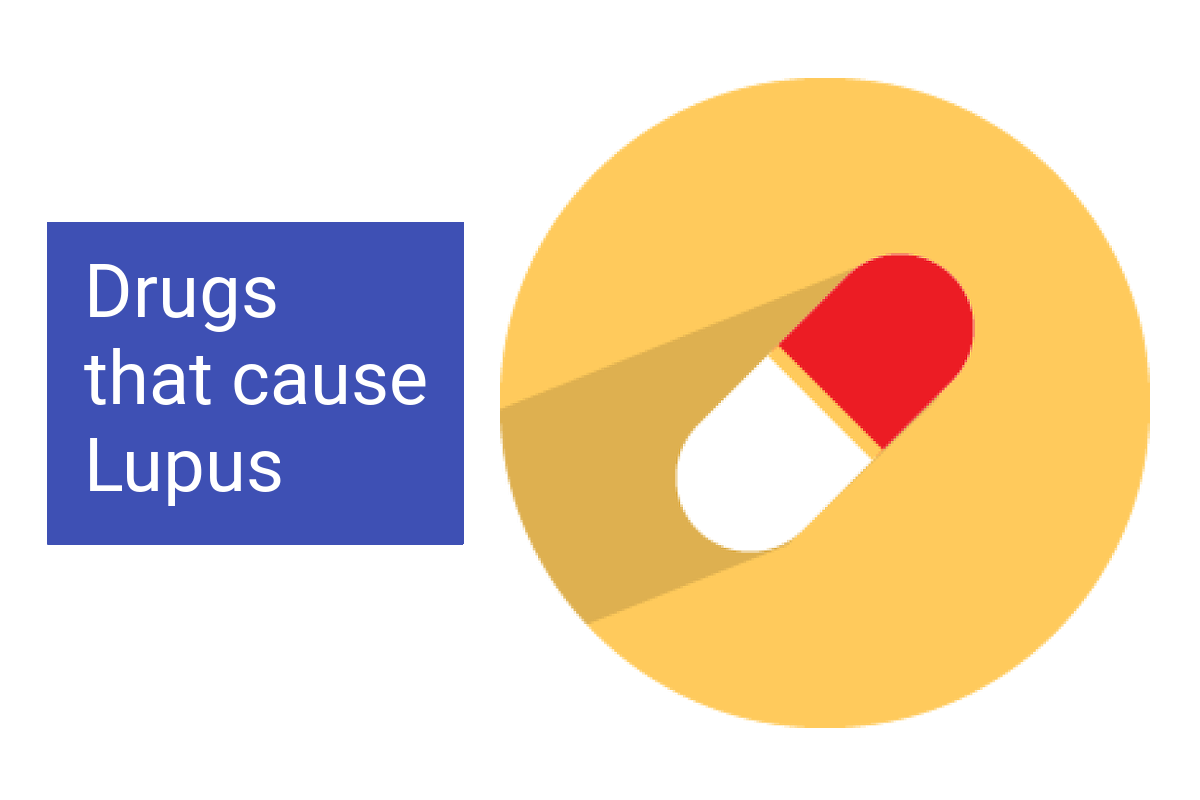 DILE following MINOCYCLINE for UTI
[Speaker Notes: IMMUNO-FLUORESCENCE HISTO-PATHOLOGY
Granular deposition of IgG at dermoepidermal junction
Lymphohistiocytic interface dermatitis 
Apoptosis basal vacuolization
Same as SLE]
Mixed Connective Tissue Disease
The autoantibody pattern
Gastrointestinal (GI) manifestations of MCTD
Similar to those of scleroderma:
Upper and lower esophageal sphincter hypotension with gastroesophageal reflux leading to heartburn/dyspepsia (60%–70%)
Esophageal dysmotility, and/or stricture with dysphagia (40%)
Small bowel and colonic disease is less common in MCTD than in scleroderma
Other less common GI complications include 
Intestinal vasculitis
Acute pancreatitis
Chronic active hepatitis
CNS manifestations of MCTD
Severe CNS involvement is unusual 
Trigeminal neuralgia (most commonly) 
Sensorineural hearing loss 
Seizure and psychosis (rare)
Pulmonary manifestations of MCTD
Involvement of the lungs is common (75%) in MCTD, although most patients are asymptomatic
Aspiration secondary to esophageal disease contribute to pulmonary disease
Up to 25% will develop severe pulmonary fibrosis
The most feared complication is PAH( major cause of mortality and morbidity )
Management
Active inflammation, such as pleuritis, may respond to nonsteroidal antiinflammatory drugs (NSAIDs) or corticosteroids
Other medications such as AZA, MMF, or CYC may be used to treat ILD
Typical laboratory findings in a patient with MCTD
Anemia of chronic disease
Coombs’ positivity (in up to 60% of patients, although overt hemolytic anemia is uncommon)
Thrombocytopenia is uncommon
Elevated ESR due to hypergammaglobulinemia
Hypocomplementemia is not associated with any particular clinical manifestation
Antibodies against common nuclear antigens (Rare)
U1-RNP
U1-RNP is a uridine-rich small nuclear ribonucleoprotein (sn RNP) that consists of U1-RNA and U1-specific polypeptides 70kD, A& C
Patients with MCTD form high titers of antibodies against U1-RNP, particularly U1-70kD and U1-RNA, but also polypeptides A& C, producing a high-titer ANA with a speckled pattern
Anti-U1-RNP antibodies can be present in other autoimmune diseases such as SLE and SSc, but typically in lower titer
THE END